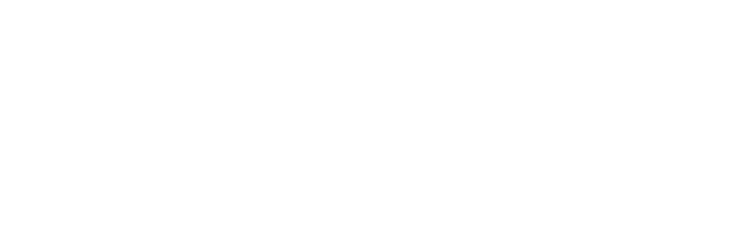 Organic Soils, Nutrients & Composting
Intro &
Physical Properties
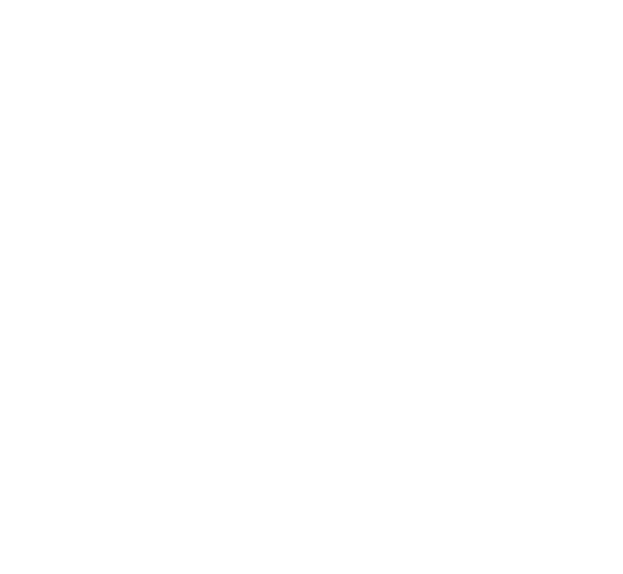 This material is based upon work that is supported by the National Institute of Food and Agriculture, U.S. Department of Agriculture, under award number 2019-38640-29879 through the North Central Region SARE program under project number ENC19-175. USDA is an equal opportunity employer and service provider. Any opinions, findings, conclusions, or recommendations expressed in this publication are those of the author(s) and do not necessarily reflect the view of the U.S. Department of Agriculture
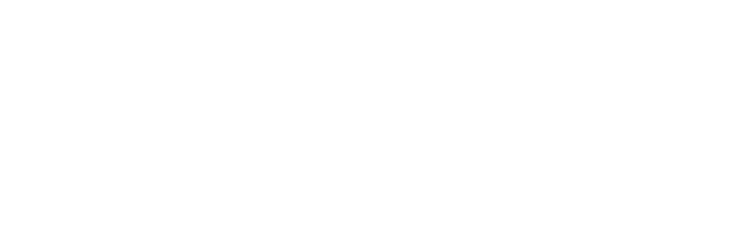 You’ve likely seen some version of this statement:
This is a guiding principle of organic farming – soils are the foundation of health
Healthy soils = healthy plants = healthy animals = healthy products = healthy people
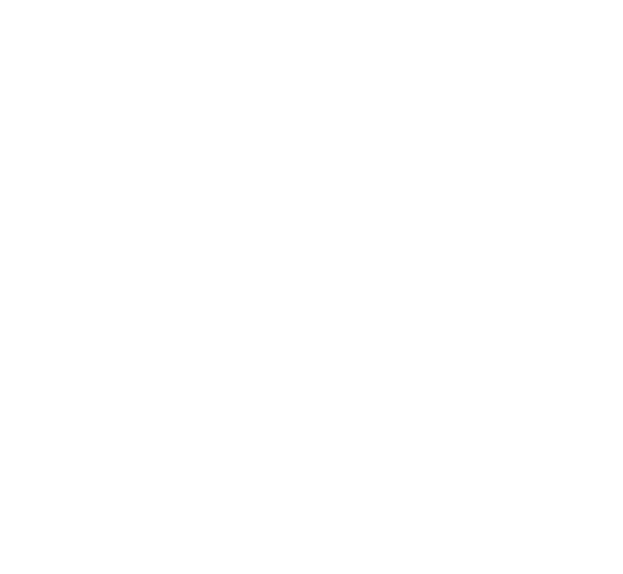 This material is based upon work that is supported by the National Institute of Food and Agriculture, U.S. Department of Agriculture, under award number 2019-38640-29879 through the North Central Region SARE program under project number ENC19-175. USDA is an equal opportunity employer and service provider. Any opinions, findings, conclusions, or recommendations expressed in this publication are those of the author(s) and do not necessarily reflect the view of the U.S. Department of Agriculture
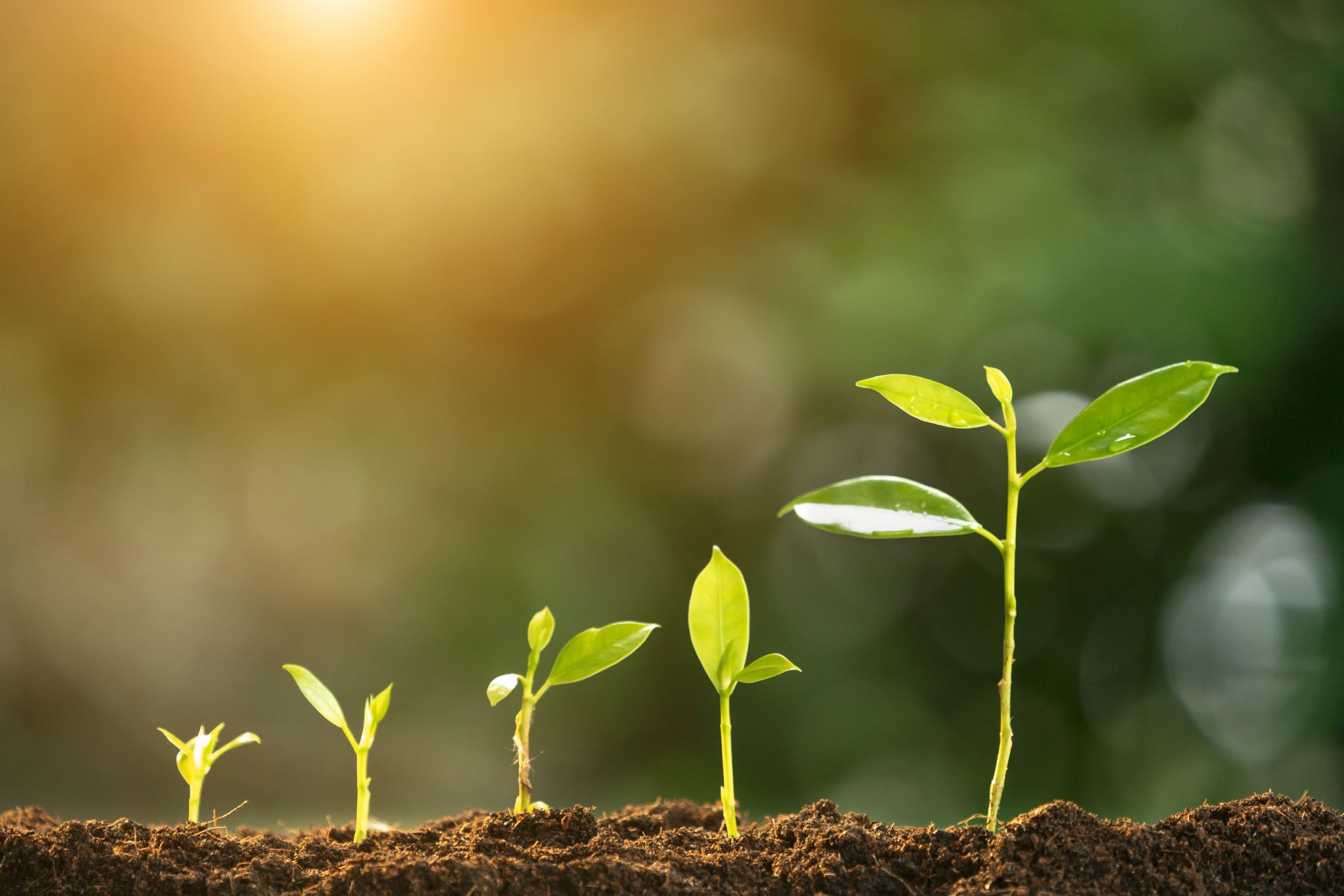 What do we mean by “organic” soil?How do we build healthy soil?Where are the gaps in conventional soil science?
We’ll explore this all throughout this course
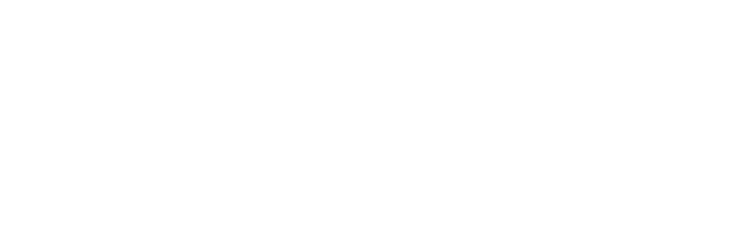 Masters Degree in Agronomy (field crops).Worked at UW Soil Testing Lab for 4 years.
A bit of my background
Ate soil brownies at Aunt Beth & Uncle Merrill’s farm when I was a kid.
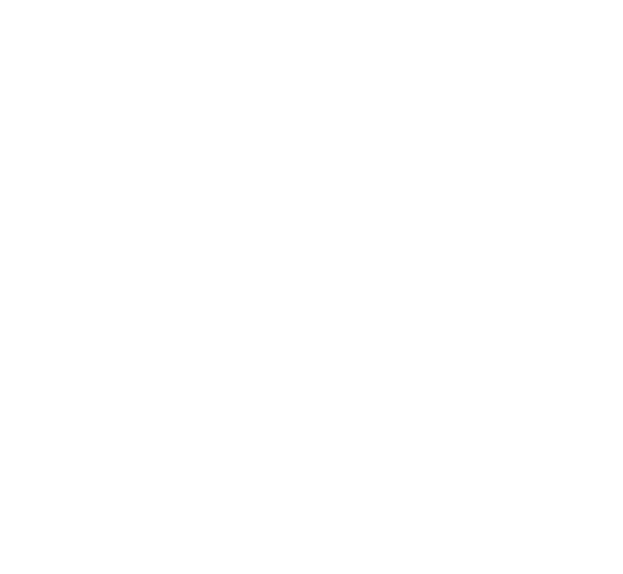 This material is based upon work that is supported by the National Institute of Food and Agriculture, U.S. Department of Agriculture, under award number 2019-38640-29879 through the North Central Region SARE program under project number ENC19-175. USDA is an equal opportunity employer and service provider. Any opinions, findings, conclusions, or recommendations expressed in this publication are those of the author(s) and do not necessarily reflect the view of the U.S. Department of Agriculture
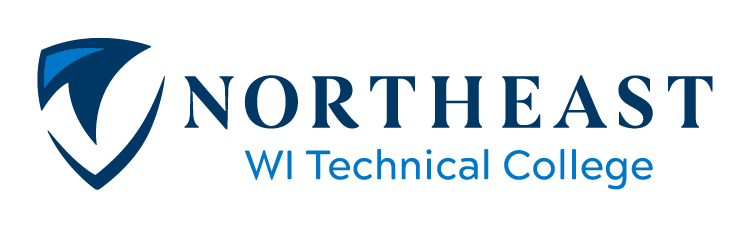 By the end of this course I want you to:

Be able to take a soil sample.
Submit the sample for nutrient testing.
Interpret the test results.
Decide which (if any) fertilizers or amendments to apply.

Build healthy soil:
 ….with compost
…..by supporting microscopic life in the soil
…..by using cover crops and green manures

6.  Keep soil on the land & conserve soil.
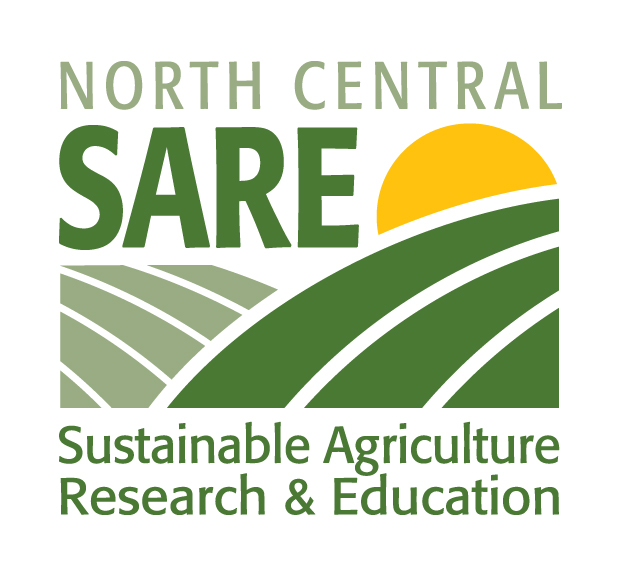 This material is based upon work that is supported by the National Institute of Food and Agriculture, U.S. Department of Agriculture, under award number 2019-38640-29879 through the North Central Region SARE program under project number ENC19-175. USDA is an equal opportunity employer and service provider. Any opinions, findings, conclusions, or recommendations expressed in this publication are those of the author(s) and do not necessarily reflect the view of the U.S. Department of Agriculture
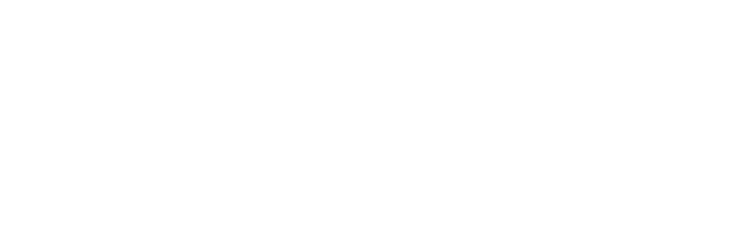 The 8 week, 3 credit course is organized approximately like this:

Part ONE:  SOIL foundations

1.  physical properties 
2.  sampling & testing 
3.  chemistry 
nutrients 
Fertilizers
Review
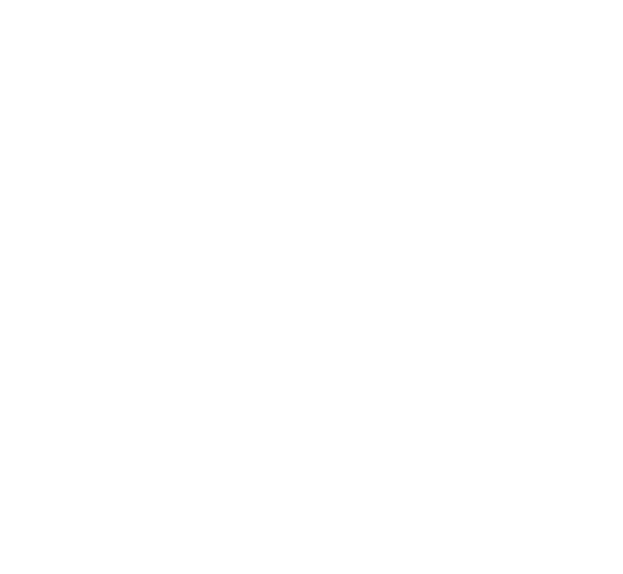 This material is based upon work that is supported by the National Institute of Food and Agriculture, U.S. Department of Agriculture, under award number 2019-38640-29879 through the North Central Region SARE program under project number ENC19-175. USDA is an equal opportunity employer and service provider. Any opinions, findings, conclusions, or recommendations expressed in this publication are those of the author(s) and do not necessarily reflect the view of the U.S. Department of Agriculture
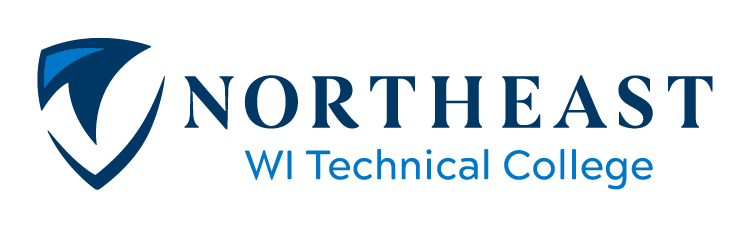 This course is organized approximately like this:

Part TWO:  Soil is alive

  Amendments, Organics
  Composting
  Soil biology
  Life in the soil
  Building soil; green manures & cover crops
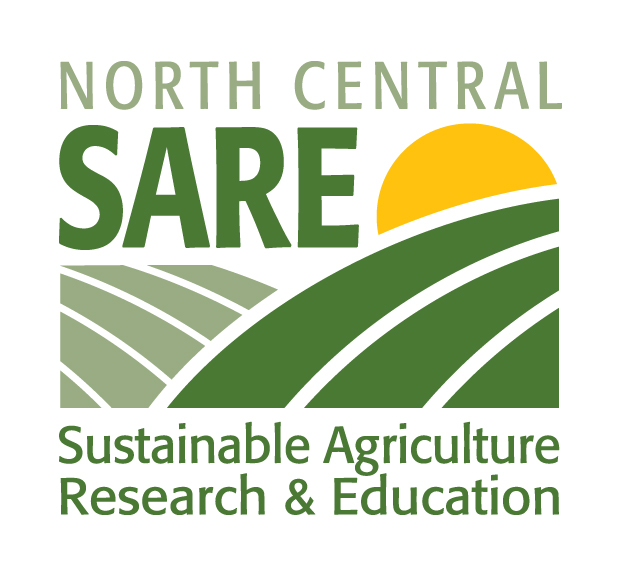 This material is based upon work that is supported by the National Institute of Food and Agriculture, U.S. Department of Agriculture, under award number 2019-38640-29879 through the North Central Region SARE program under project number ENC19-175. USDA is an equal opportunity employer and service provider. Any opinions, findings, conclusions, or recommendations expressed in this publication are those of the author(s) and do not necessarily reflect the view of the U.S. Department of Agriculture
This course is organized approximately like this:

Part THREE: Caring for soil

12. Soil conservation 
13. Soil as a pollutant
Organic certification
Regenerating soil
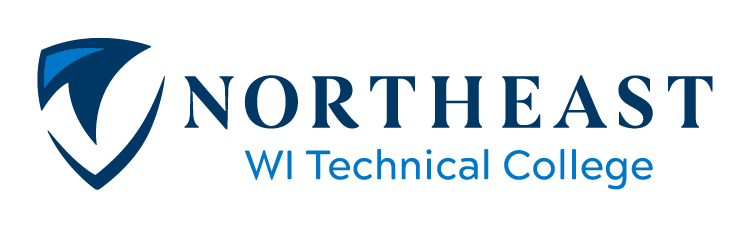 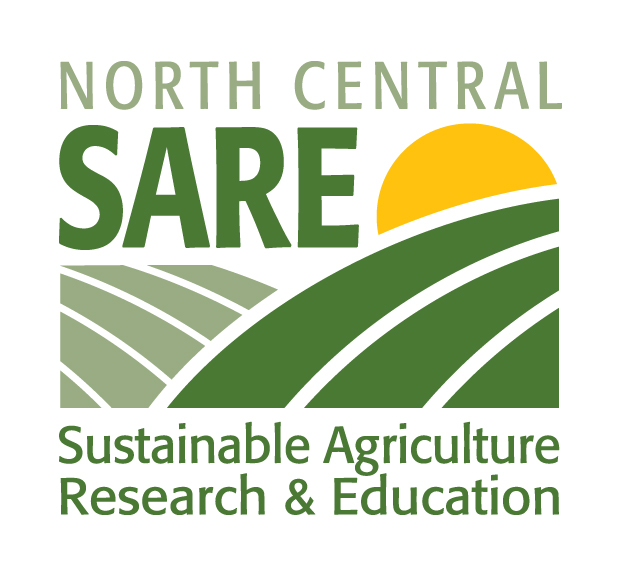 This material is based upon work that is supported by the National Institute of Food and Agriculture, U.S. Department of Agriculture, under award number 2019-38640-29879 through the North Central Region SARE program under project number ENC19-175. USDA is an equal opportunity employer and service provider. Any opinions, findings, conclusions, or recommendations expressed in this publication are those of the author(s) and do not necessarily reflect the view of the U.S. Department of Agriculture
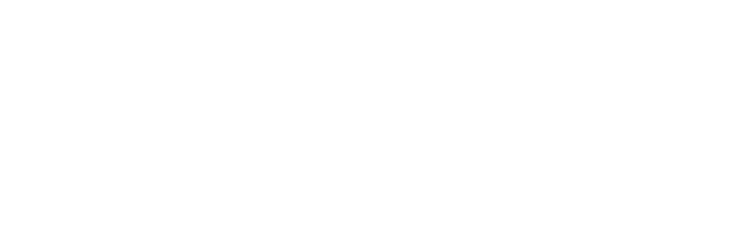 There are many definitions of soil
(my favorite definition)
Soil  is   the interface between living &dead

(Foth – fundamentals of Soil Science)
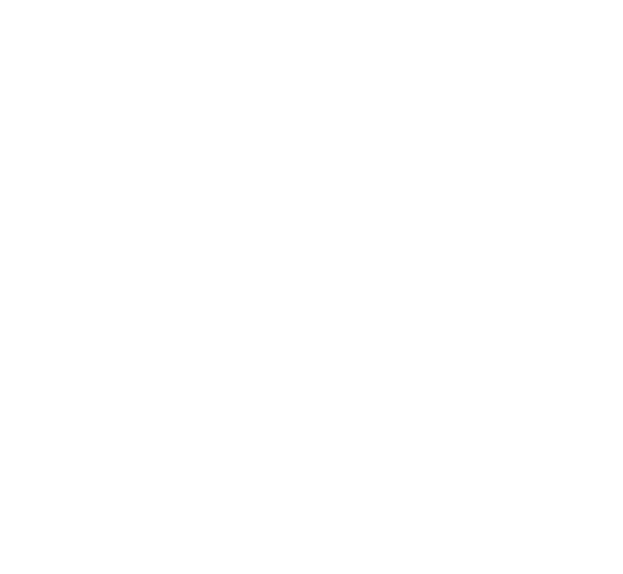 This material is based upon work that is supported by the National Institute of Food and Agriculture, U.S. Department of Agriculture, under award number 2019-38640-29879 through the North Central Region SARE program under project number ENC19-175. USDA is an equal opportunity employer and service provider. Any opinions, findings, conclusions, or recommendations expressed in this publication are those of the author(s) and do not necessarily reflect the view of the U.S. Department of Agriculture
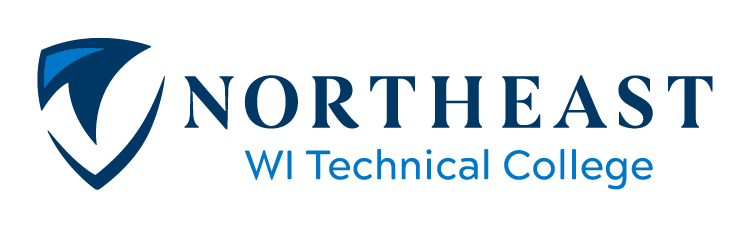 the interface betweenliving &dead
Think about that statement.  

In soil, lifeless minerals are taken up by soil organisms or by plants and become part of a living system.  Conversely, organisms that formerly were alive, become recycled to release their nutrients back into the environment for use again
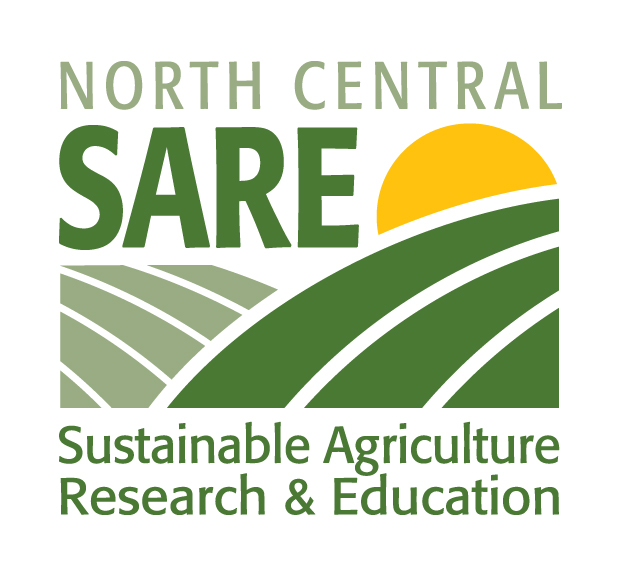 This material is based upon work that is supported by the National Institute of Food and Agriculture, U.S. Department of Agriculture, under award number 2019-38640-29879 through the North Central Region SARE program under project number ENC19-175. USDA is an equal opportunity employer and service provider. Any opinions, findings, conclusions, or recommendations expressed in this publication are those of the author(s) and do not necessarily reflect the view of the U.S. Department of Agriculture
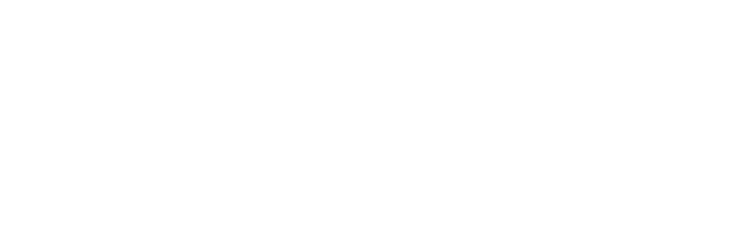 Let’s look at physical properties of soil, starting with it’s structure.
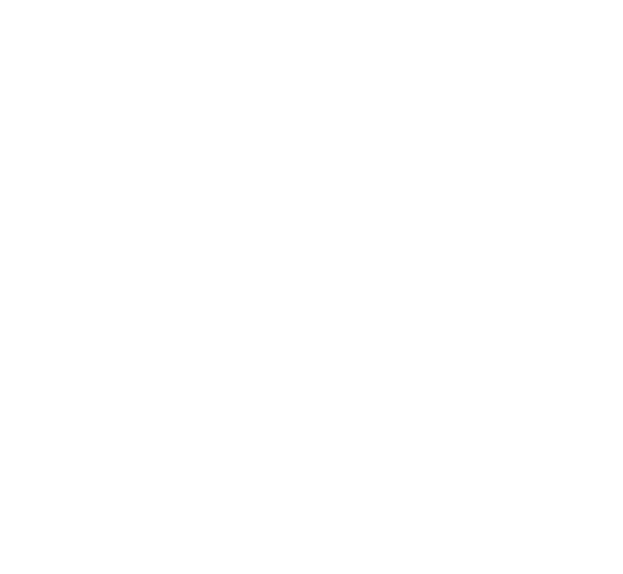 This material is based upon work that is supported by the National Institute of Food and Agriculture, U.S. Department of Agriculture, under award number 2019-38640-29879 through the North Central Region SARE program under project number ENC19-175. USDA is an equal opportunity employer and service provider. Any opinions, findings, conclusions, or recommendations expressed in this publication are those of the author(s) and do not necessarily reflect the view of the U.S. Department of Agriculture
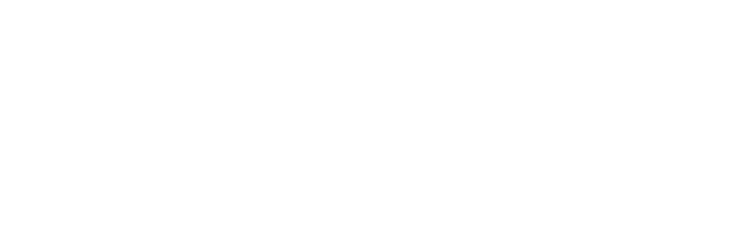 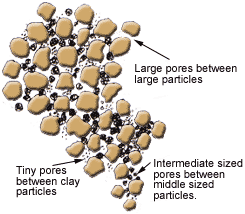 Soil Structure, it’s made up of:1. solids2.  pores
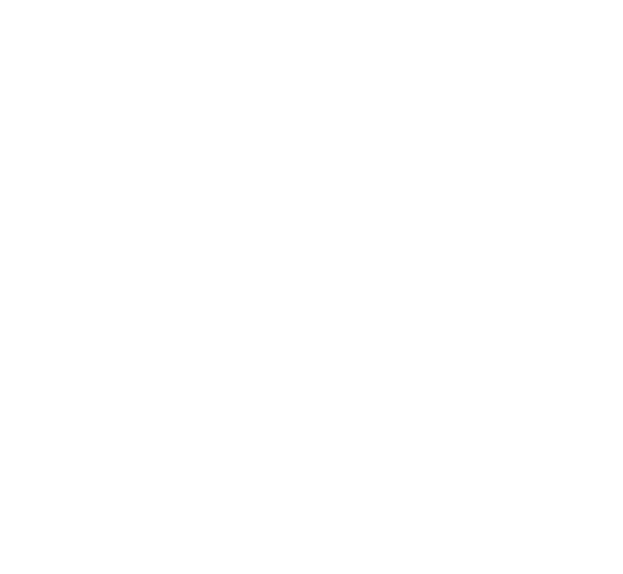 This material is based upon work that is supported by the National Institute of Food and Agriculture, U.S. Department of Agriculture, under award number 2019-38640-29879 through the North Central Region SARE program under project number ENC19-175. USDA is an equal opportunity employer and service provider. Any opinions, findings, conclusions, or recommendations expressed in this publication are those of the author(s) and do not necessarily reflect the view of the U.S. Department of Agriculture
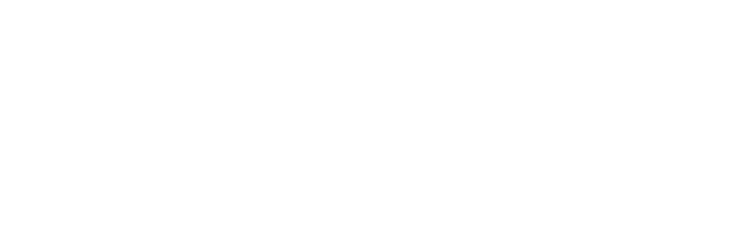 Soil PoresLiquids – mostly rainwaterform a film around the solid particles.  Fills the smaller pores – 25% of totalGases – oxygen & CO2 fill the larger pores – 25% of total
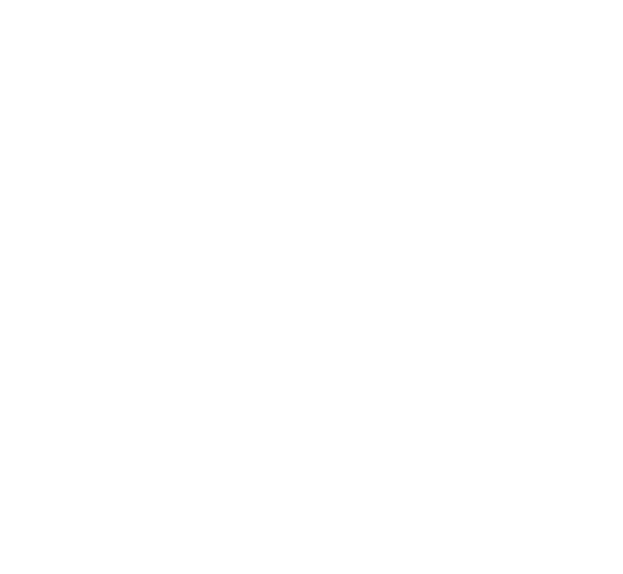 This material is based upon work that is supported by the National Institute of Food and Agriculture, U.S. Department of Agriculture, under award number 2019-38640-29879 through the North Central Region SARE program under project number ENC19-175. USDA is an equal opportunity employer and service provider. Any opinions, findings, conclusions, or recommendations expressed in this publication are those of the author(s) and do not necessarily reflect the view of the U.S. Department of Agriculture
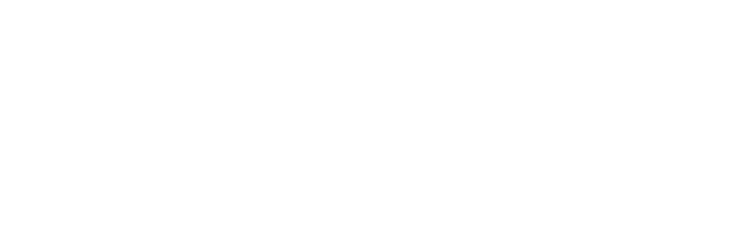 Soil solidsMineral particles (45%)form a skeletal framework on which Humus – organic particles (5%)are adsorbed
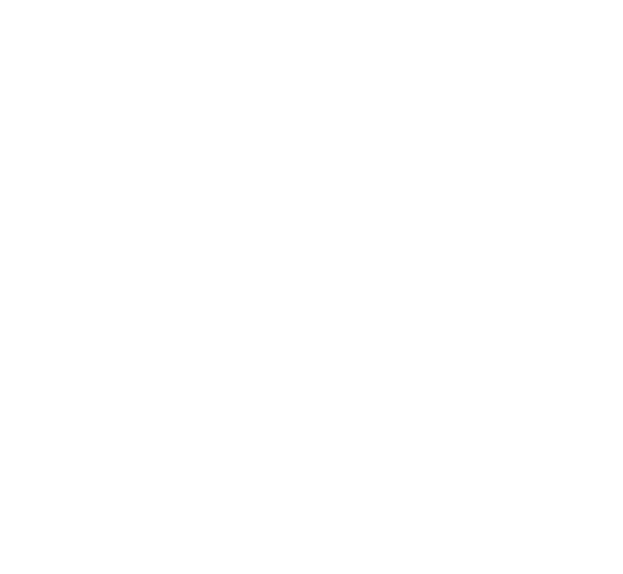 This material is based upon work that is supported by the National Institute of Food and Agriculture, U.S. Department of Agriculture, under award number 2019-38640-29879 through the North Central Region SARE program under project number ENC19-175. USDA is an equal opportunity employer and service provider. Any opinions, findings, conclusions, or recommendations expressed in this publication are those of the author(s) and do not necessarily reflect the view of the U.S. Department of Agriculture
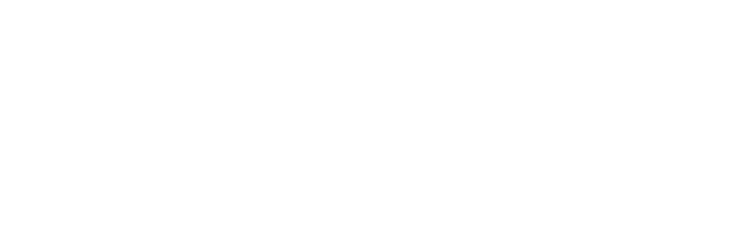 An ideal soil45% mineral particles5% organic particles25% water in pore spaces25% gases in pore spaces
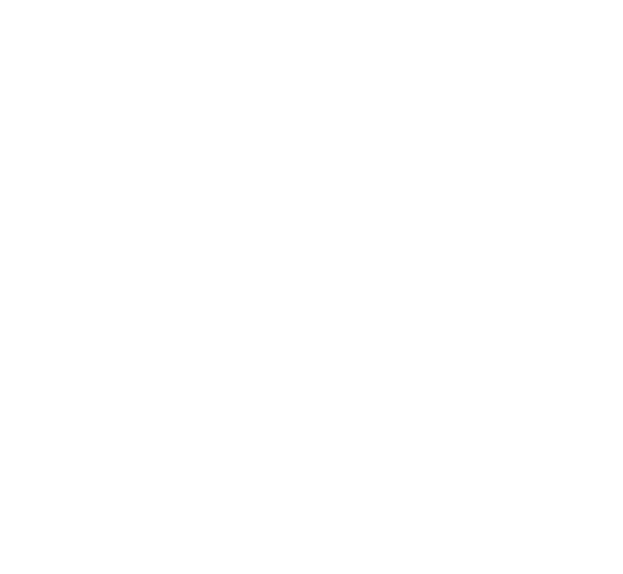 This material is based upon work that is supported by the National Institute of Food and Agriculture, U.S. Department of Agriculture, under award number 2019-38640-29879 through the North Central Region SARE program under project number ENC19-175. USDA is an equal opportunity employer and service provider. Any opinions, findings, conclusions, or recommendations expressed in this publication are those of the author(s) and do not necessarily reflect the view of the U.S. Department of Agriculture
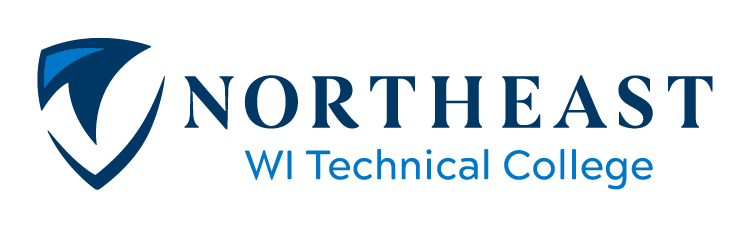 Most soil physical qualities are derived from parent rock material.The soil physical properties change as one digs deeper into soil layers or horizons.
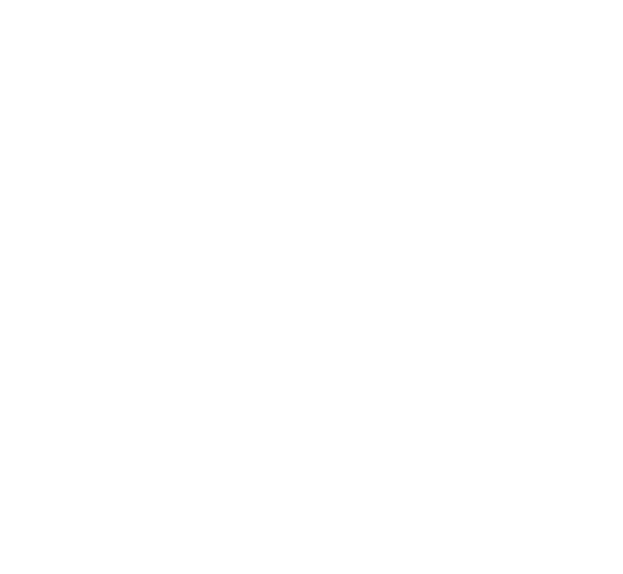 This material is based upon work that is supported by the National Institute of Food and Agriculture, U.S. Department of Agriculture, under award number 2019-38640-29879 through the North Central Region SARE program under project number ENC19-175. USDA is an equal opportunity employer and service provider. Any opinions, findings, conclusions, or recommendations expressed in this publication are those of the author(s) and do not necessarily reflect the view of the U.S. Department of Agriculture
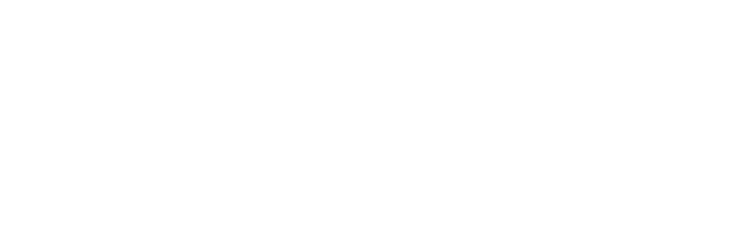 Understanding the soil structure helps us visualize how organic soil management can give high yields compared to conventional soil management
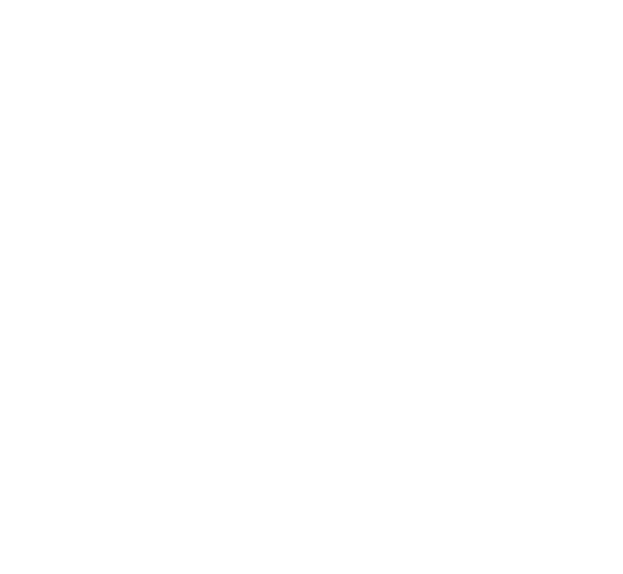 This material is based upon work that is supported by the National Institute of Food and Agriculture, U.S. Department of Agriculture, under award number 2019-38640-29879 through the North Central Region SARE program under project number ENC19-175. USDA is an equal opportunity employer and service provider. Any opinions, findings, conclusions, or recommendations expressed in this publication are those of the author(s) and do not necessarily reflect the view of the U.S. Department of Agriculture
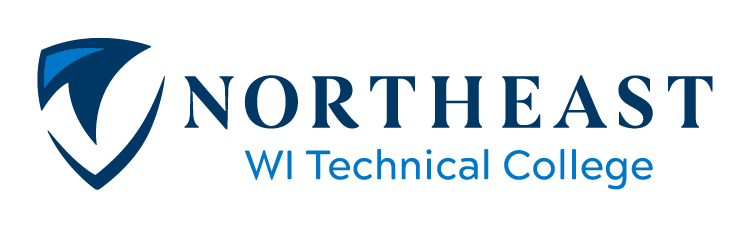 Soil Structure describes how well soil “hangs together”.Loose, crumbly is idealabsorbs water, yet drains wellroots penetrate it easily and stay anchored
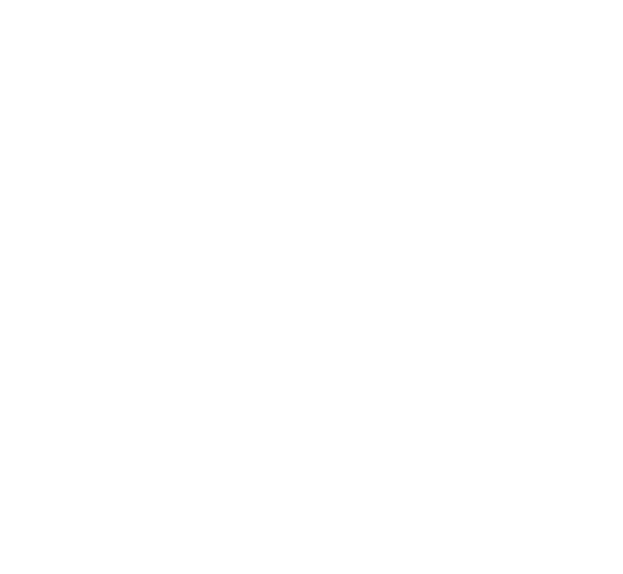 This material is based upon work that is supported by the National Institute of Food and Agriculture, U.S. Department of Agriculture, under award number 2019-38640-29879 through the North Central Region SARE program under project number ENC19-175. USDA is an equal opportunity employer and service provider. Any opinions, findings, conclusions, or recommendations expressed in this publication are those of the author(s) and do not necessarily reflect the view of the U.S. Department of Agriculture
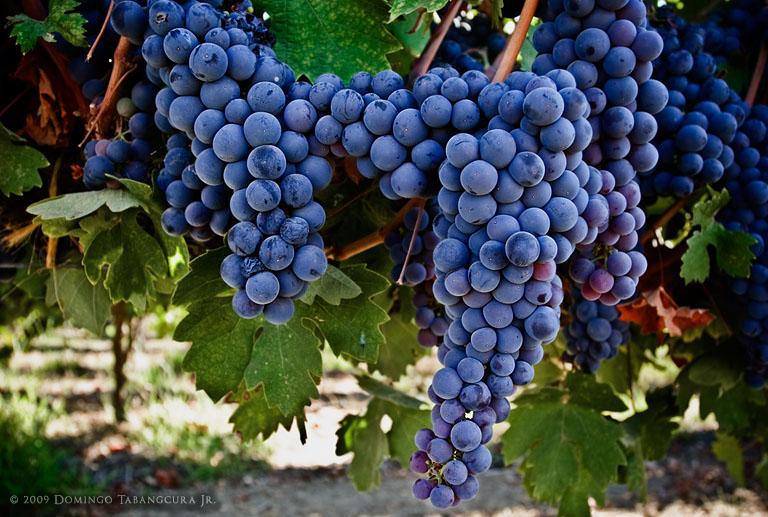 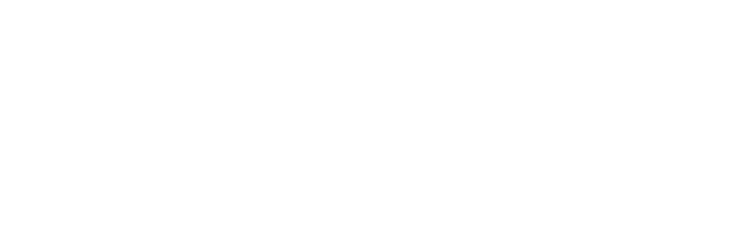 Soil structure is like
Clusters of grapes.  Soil particles are the individual grapes. Structure or aggregation is a term describing how the grapes cluster  or bunch together.  The more aggregation the better.  This creates pore spaces between clusters,
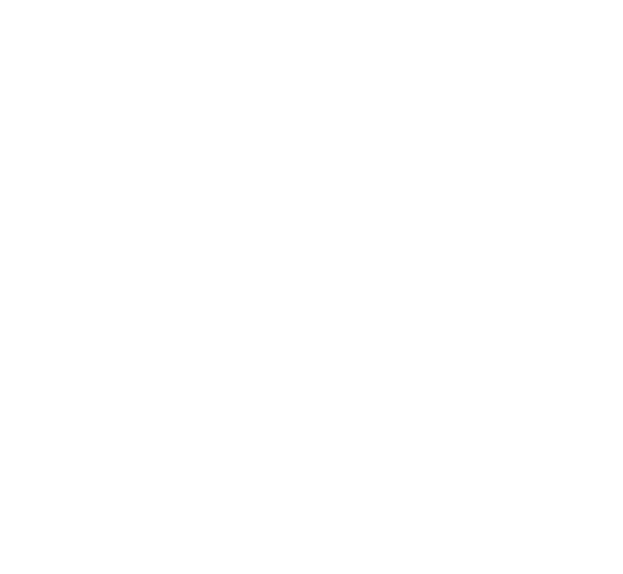 This material is based upon work that is supported by the National Institute of Food and Agriculture, U.S. Department of Agriculture, under award number 2019-38640-29879 through the North Central Region SARE program under project number ENC19-175. USDA is an equal opportunity employer and service provider. Any opinions, findings, conclusions, or recommendations expressed in this publication are those of the author(s) and do not necessarily reflect the view of the U.S. Department of Agriculture
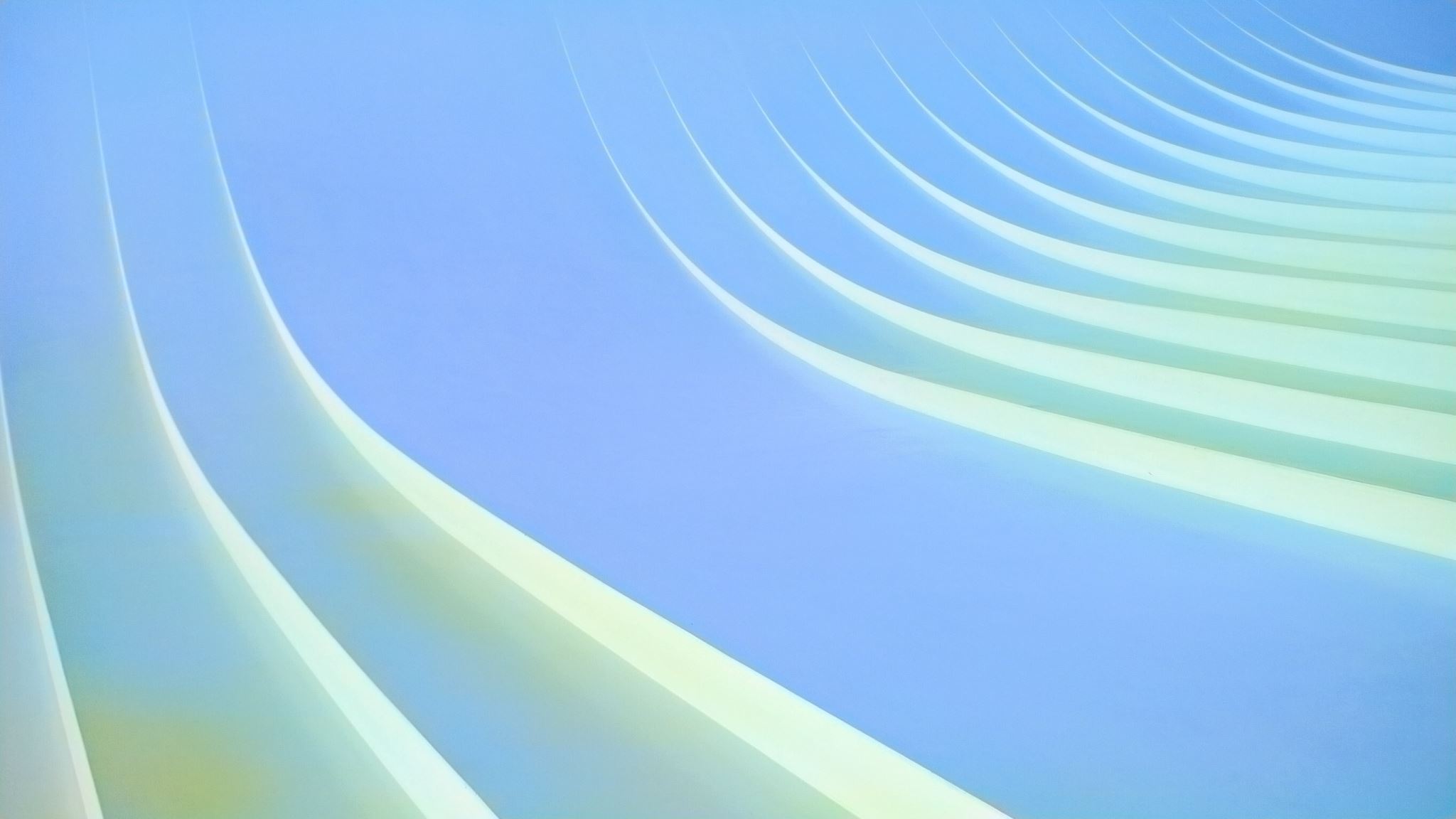 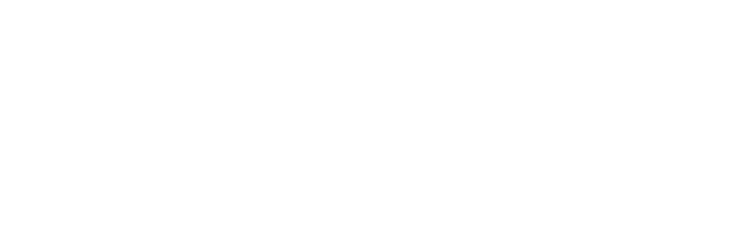 Soil physical properties
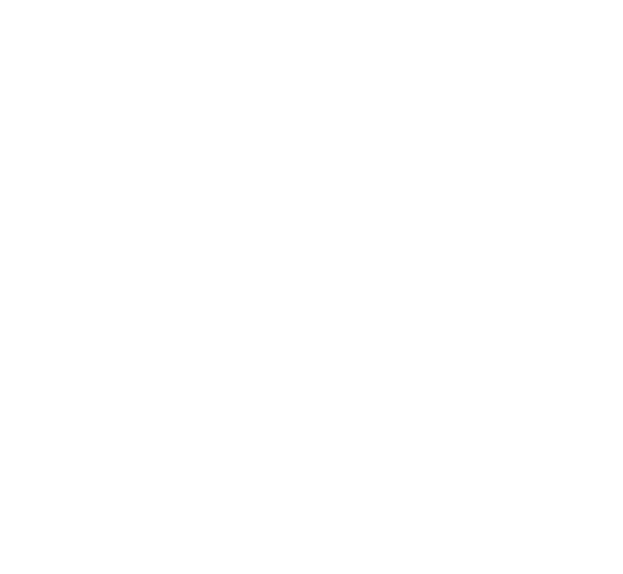 This material is based upon work that is supported by the National Institute of Food and Agriculture, U.S. Department of Agriculture, under award number 2019-38640-29879 through the North Central Region SARE program under project number ENC19-175. USDA is an equal opportunity employer and service provider. Any opinions, findings, conclusions, or recommendations expressed in this publication are those of the author(s) and do not necessarily reflect the view of the U.S. Department of Agriculture
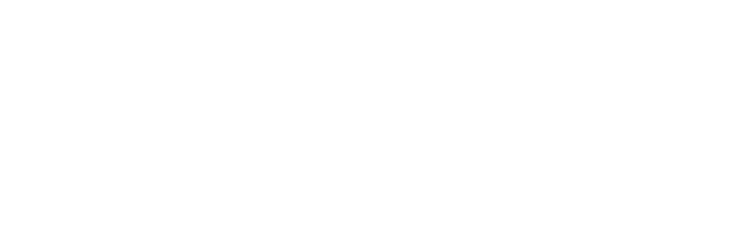 Soil texture:refers to the size of the different soil particlesand how much, proportionally, is clay, silt or sand
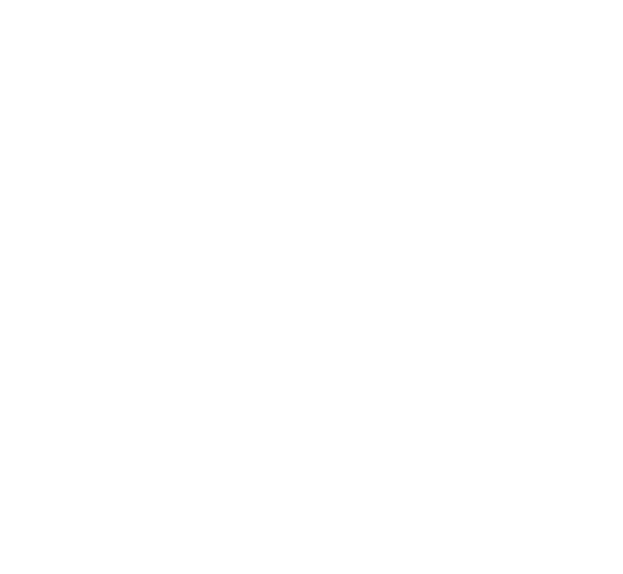 This material is based upon work that is supported by the National Institute of Food and Agriculture, U.S. Department of Agriculture, under award number 2019-38640-29879 through the North Central Region SARE program under project number ENC19-175. USDA is an equal opportunity employer and service provider. Any opinions, findings, conclusions, or recommendations expressed in this publication are those of the author(s) and do not necessarily reflect the view of the U.S. Department of Agriculture
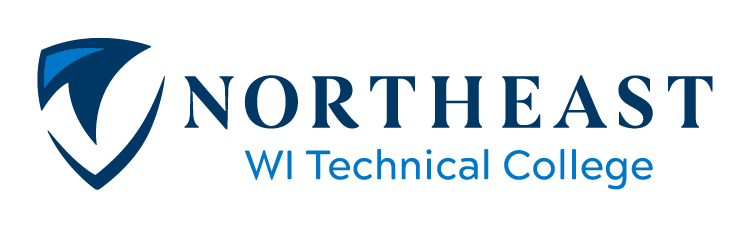 Soil texture refers to particle size (….sand) (…silt) (……clay)
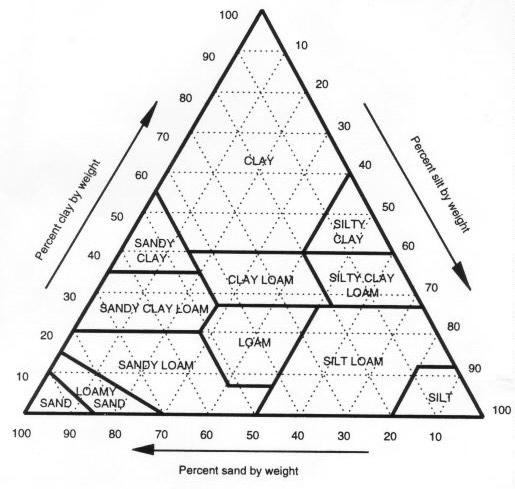 ……………………………………………………
clay
Loam
.………….….……
…………………………………….
……………….
Silt
Sand
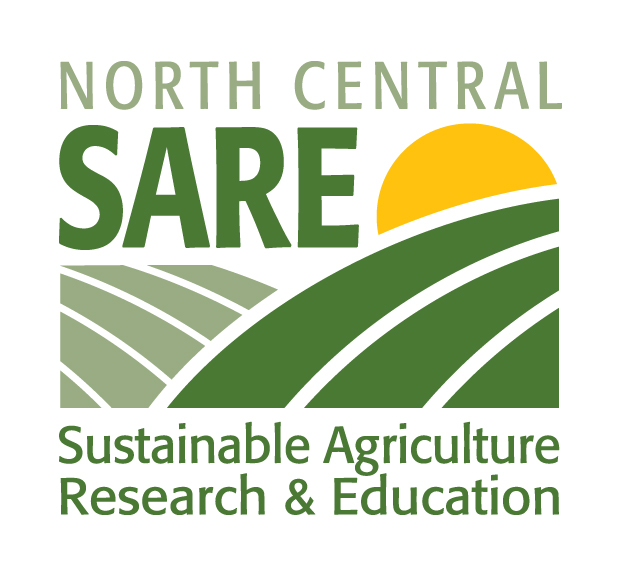 This material is based upon work that is supported by the National Institute of Food and Agriculture, U.S. Department of Agriculture, under award number 2019-38640-29879 through the North Central Region SARE program under project number ENC19-175. USDA is an equal opportunity employer and service provider. Any opinions, findings, conclusions, or recommendations expressed in this publication are those of the author(s) and do not necessarily reflect the view of the U.S. Department of Agriculture
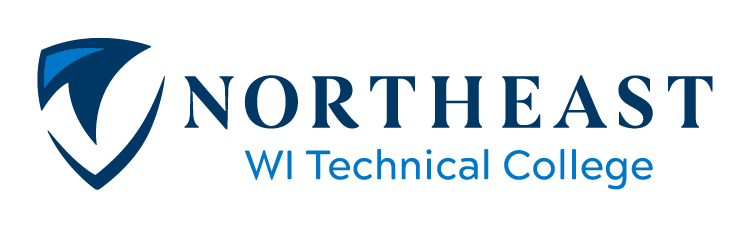 Loamy
This is a desirable soil texture that is equal parts sand, clay and silt.
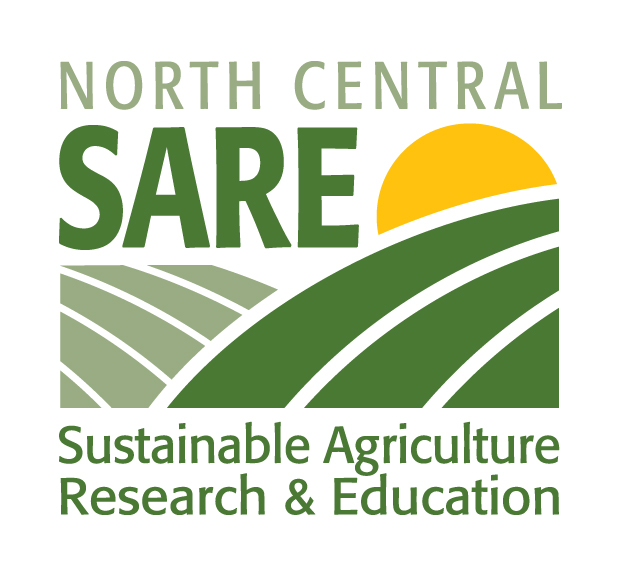 This material is based upon work that is supported by the National Institute of Food and Agriculture, U.S. Department of Agriculture, under award number 2019-38640-29879 through the North Central Region SARE program under project number ENC19-175. USDA is an equal opportunity employer and service provider. Any opinions, findings, conclusions, or recommendations expressed in this publication are those of the author(s) and do not necessarily reflect the view of the U.S. Department of Agriculture
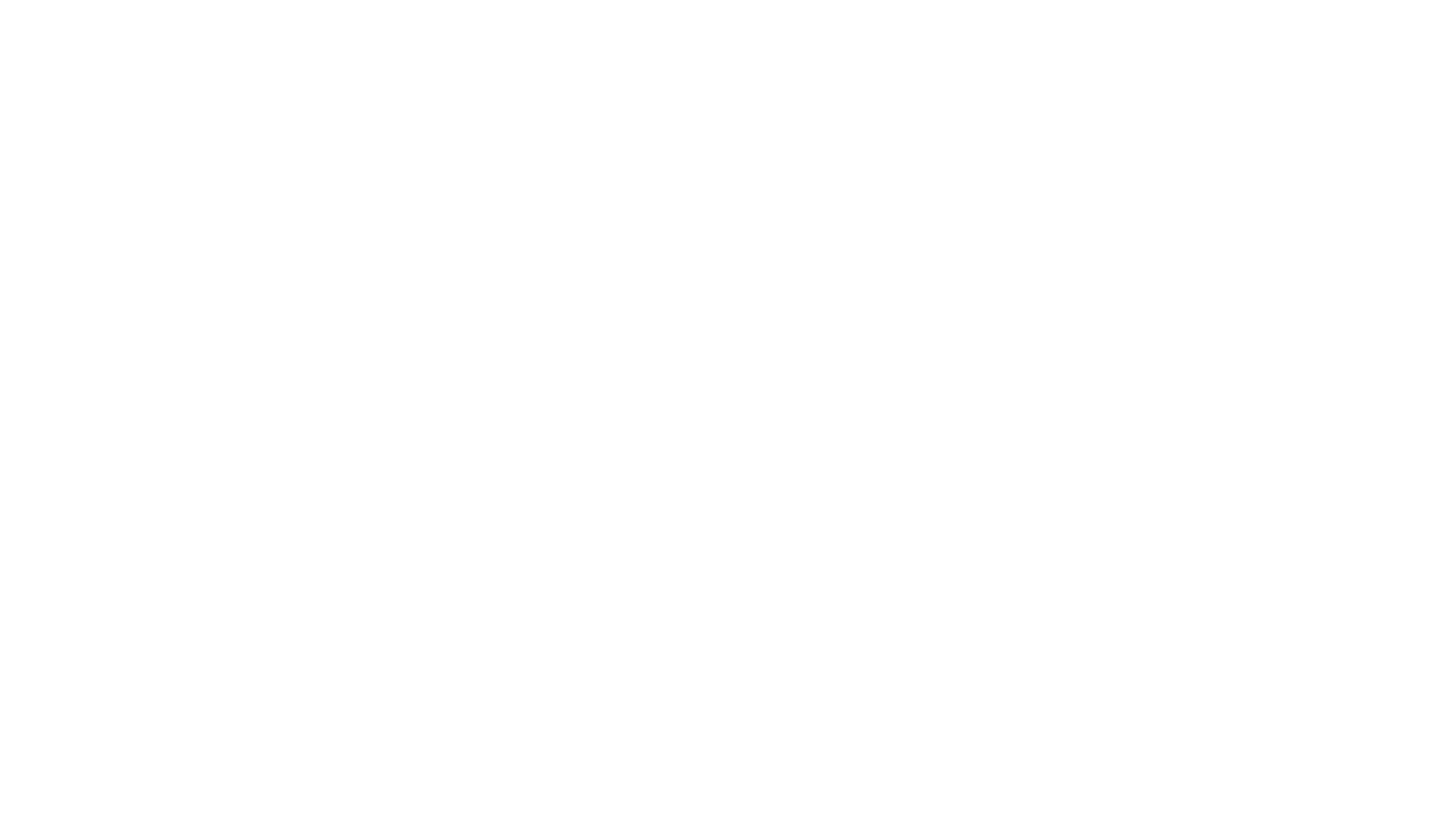 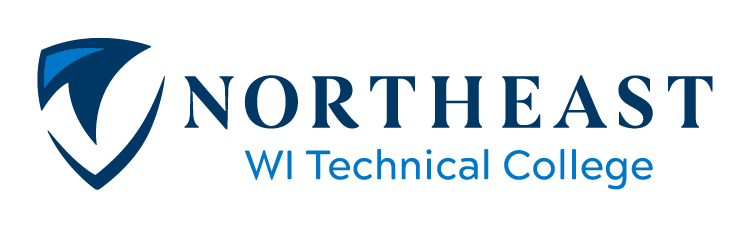 Soil Function:What is soil for? What does soil do?Why do we need soil?It has four main agricultural functions
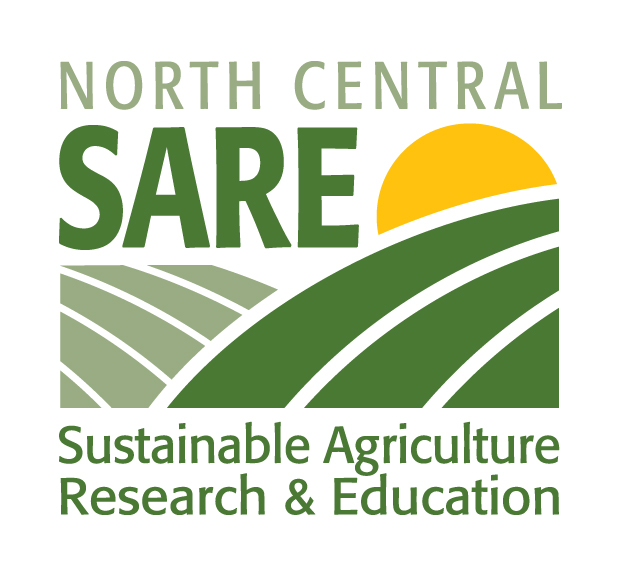 This material is based upon work that is supported by the National Institute of Food and Agriculture, U.S. Department of Agriculture, under award number 2019-38640-29879 through the North Central Region SARE program under project number ENC19-175. USDA is an equal opportunity employer and service provider. Any opinions, findings, conclusions, or recommendations expressed in this publication are those of the author(s) and do not necessarily reflect the view of the U.S. Department of Agriculture
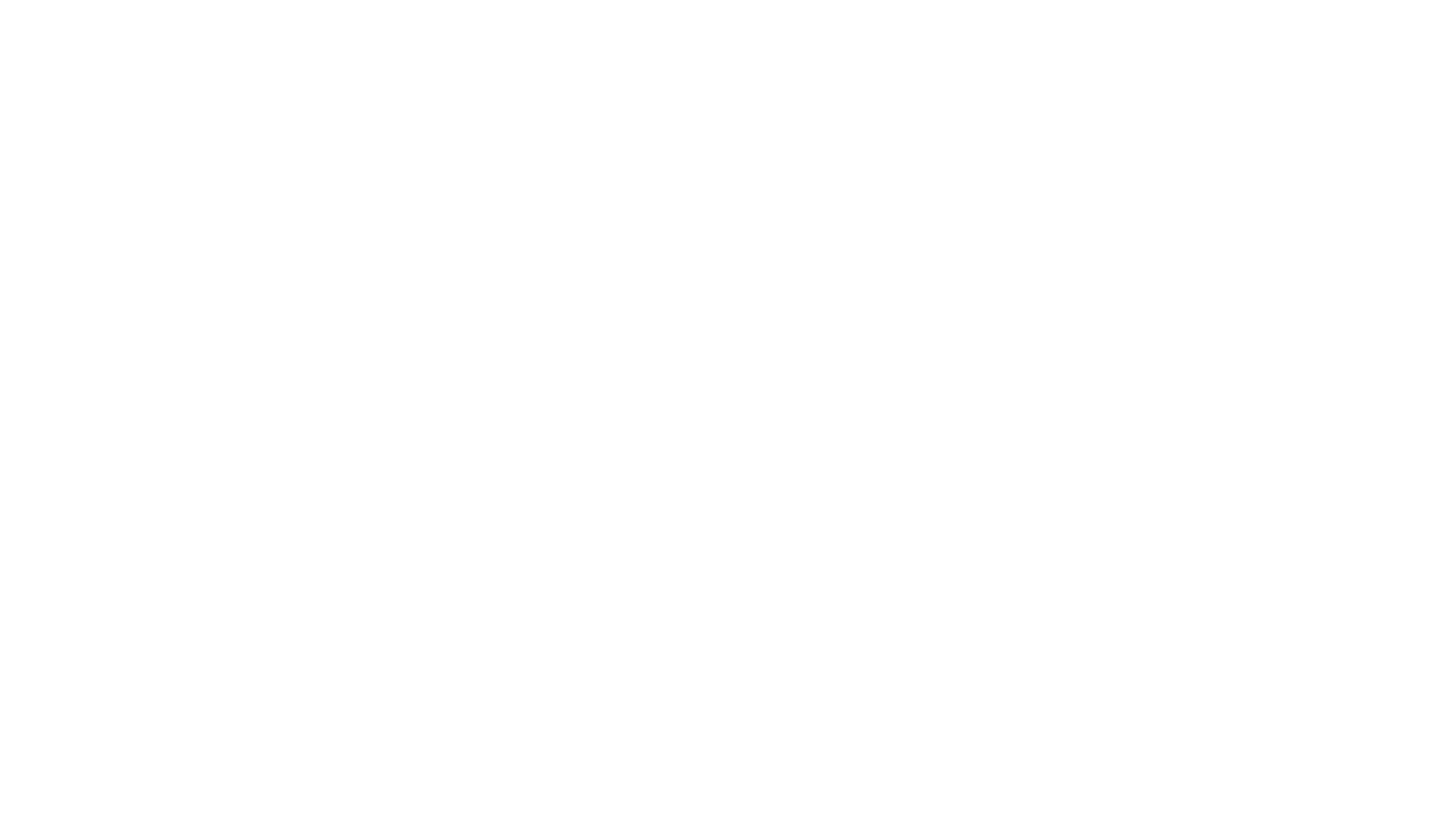 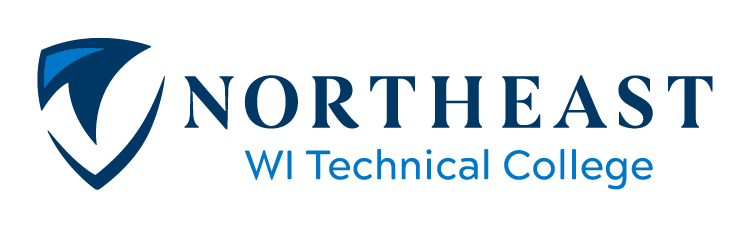 Function #1 - It supports the plant. (soil structure)Roots find “hand holds” or anchorsEven sterile soils can perform this functionHydroponics – grow plants with external support no soil needed
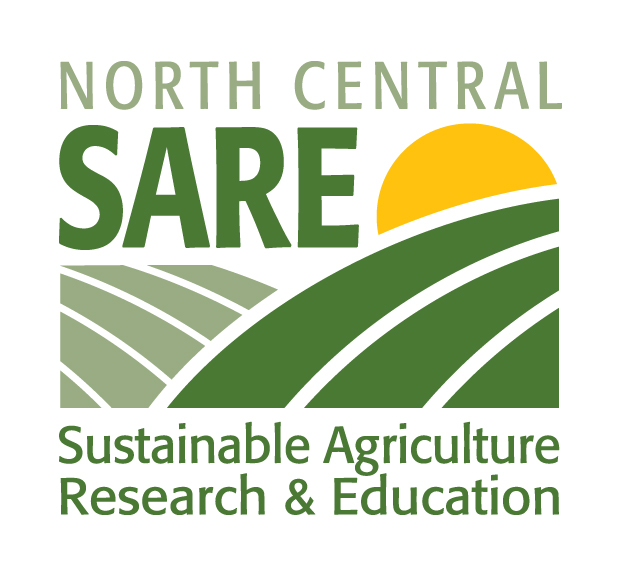 This material is based upon work that is supported by the National Institute of Food and Agriculture, U.S. Department of Agriculture, under award number 2019-38640-29879 through the North Central Region SARE program under project number ENC19-175. USDA is an equal opportunity employer and service provider. Any opinions, findings, conclusions, or recommendations expressed in this publication are those of the author(s) and do not necessarily reflect the view of the U.S. Department of Agriculture
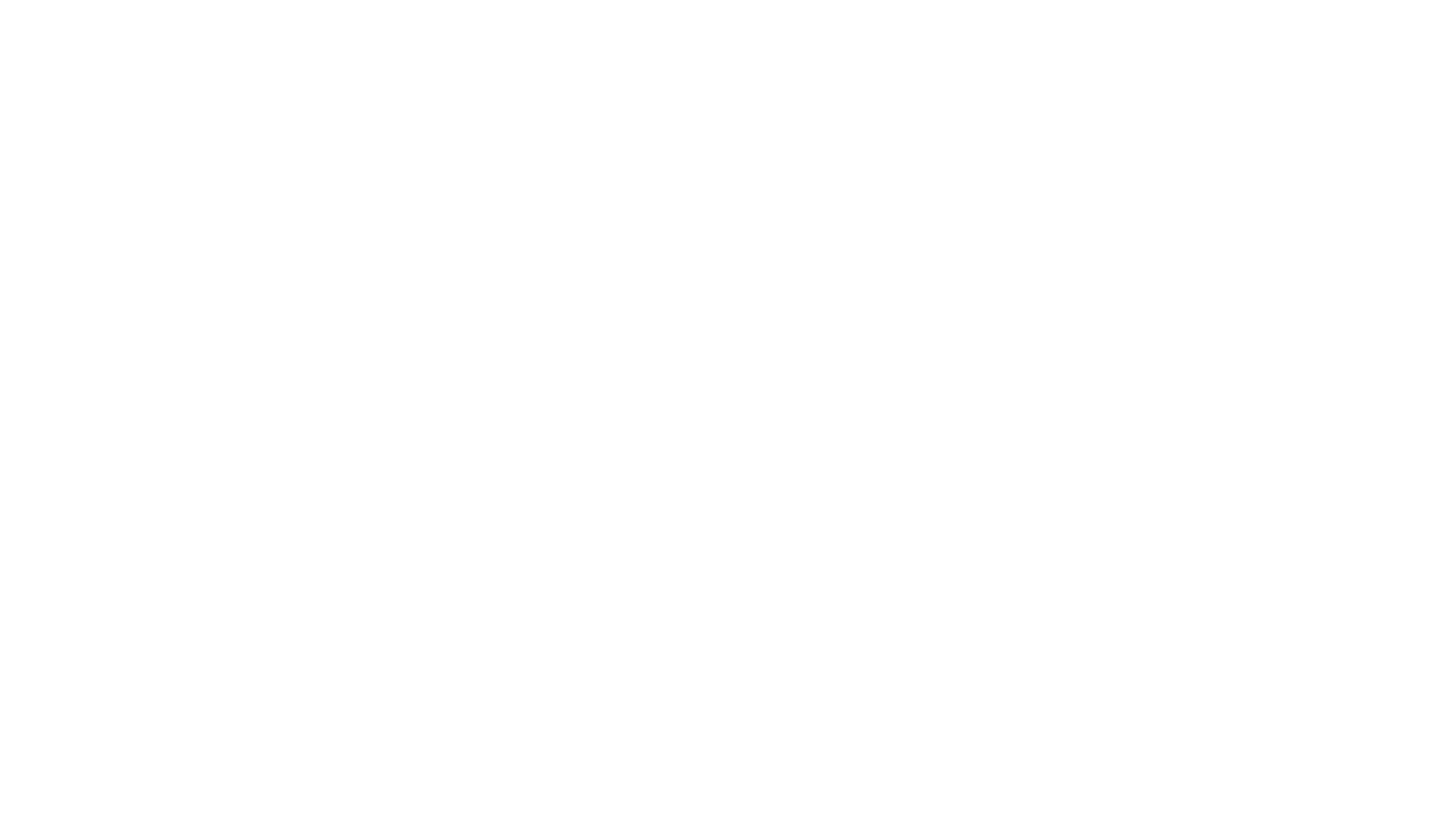 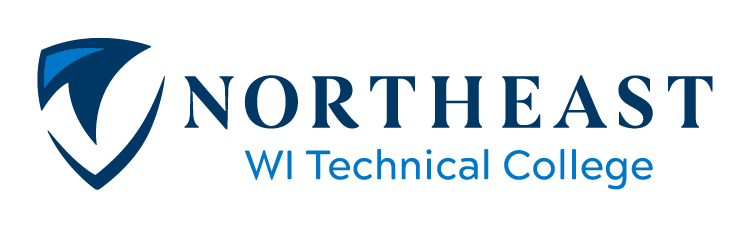 Soil Function #2 (soil structure)It allows gases to be exchanged in the root zone.  Root respiration and organic matter decomposition need oxygen to enter need CO2 to leave
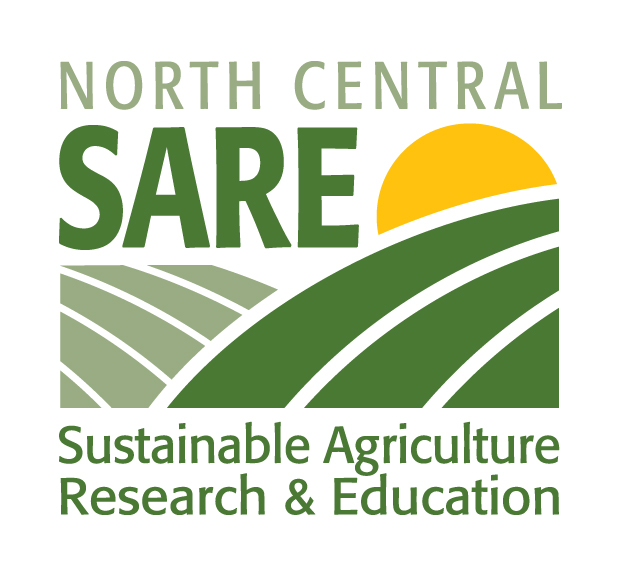 This material is based upon work that is supported by the National Institute of Food and Agriculture, U.S. Department of Agriculture, under award number 2019-38640-29879 through the North Central Region SARE program under project number ENC19-175. USDA is an equal opportunity employer and service provider. Any opinions, findings, conclusions, or recommendations expressed in this publication are those of the author(s) and do not necessarily reflect the view of the U.S. Department of Agriculture
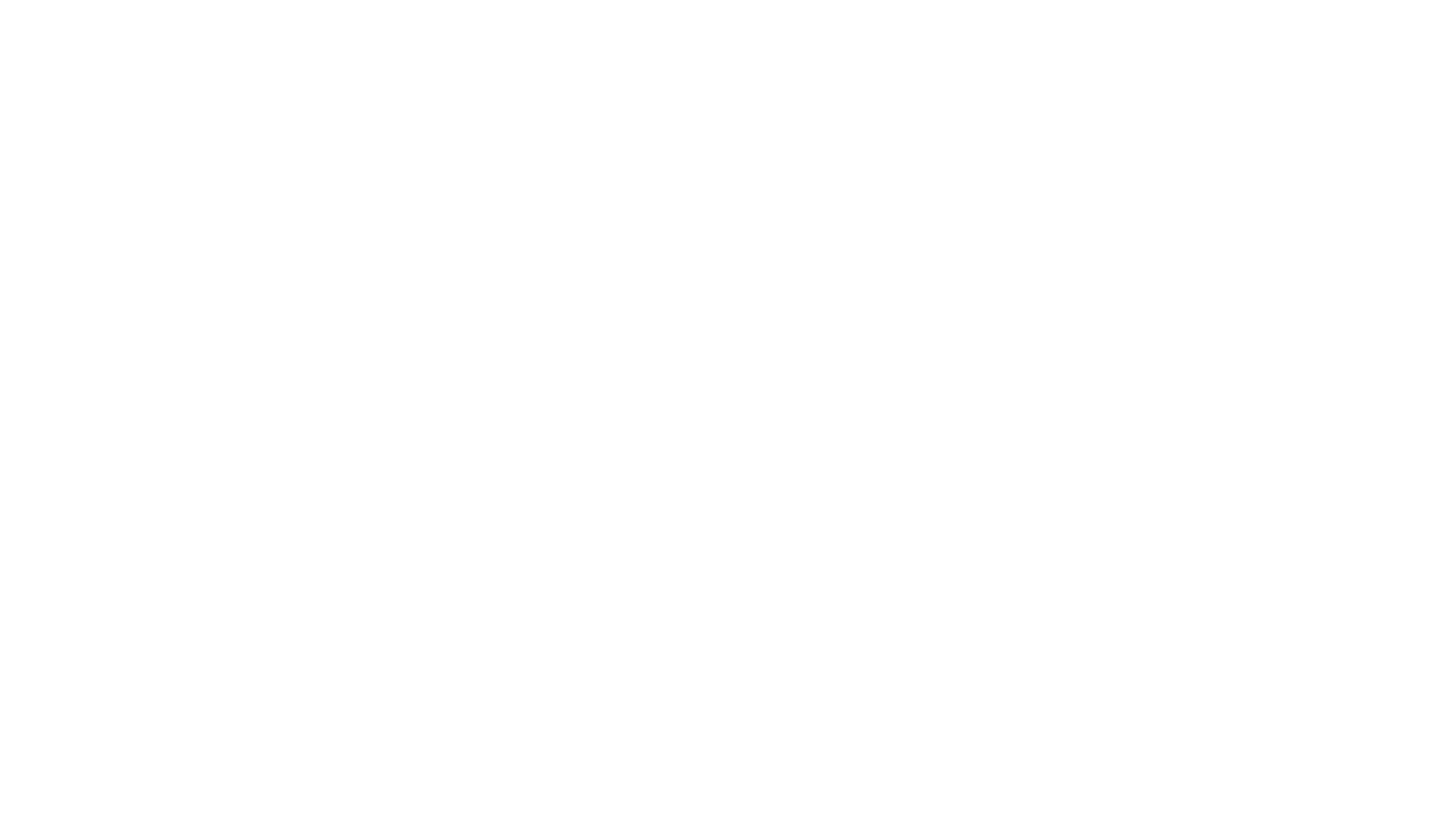 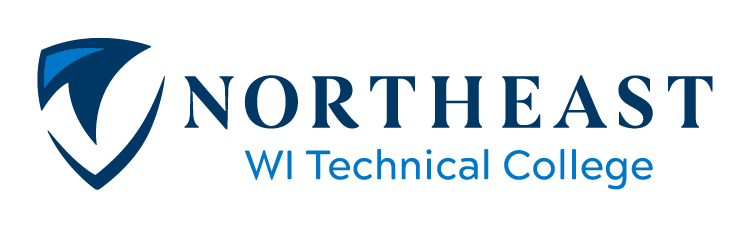 Soil Function #3: (soil structure)It allows water to meet the plant root
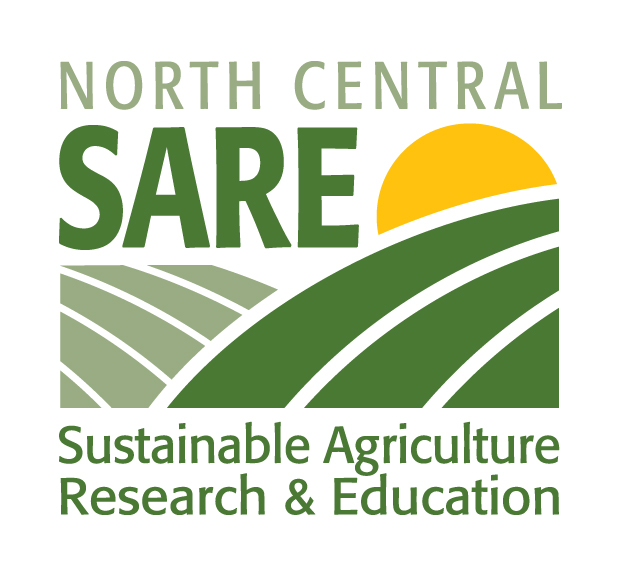 This material is based upon work that is supported by the National Institute of Food and Agriculture, U.S. Department of Agriculture, under award number 2019-38640-29879 through the North Central Region SARE program under project number ENC19-175. USDA is an equal opportunity employer and service provider. Any opinions, findings, conclusions, or recommendations expressed in this publication are those of the author(s) and do not necessarily reflect the view of the U.S. Department of Agriculture
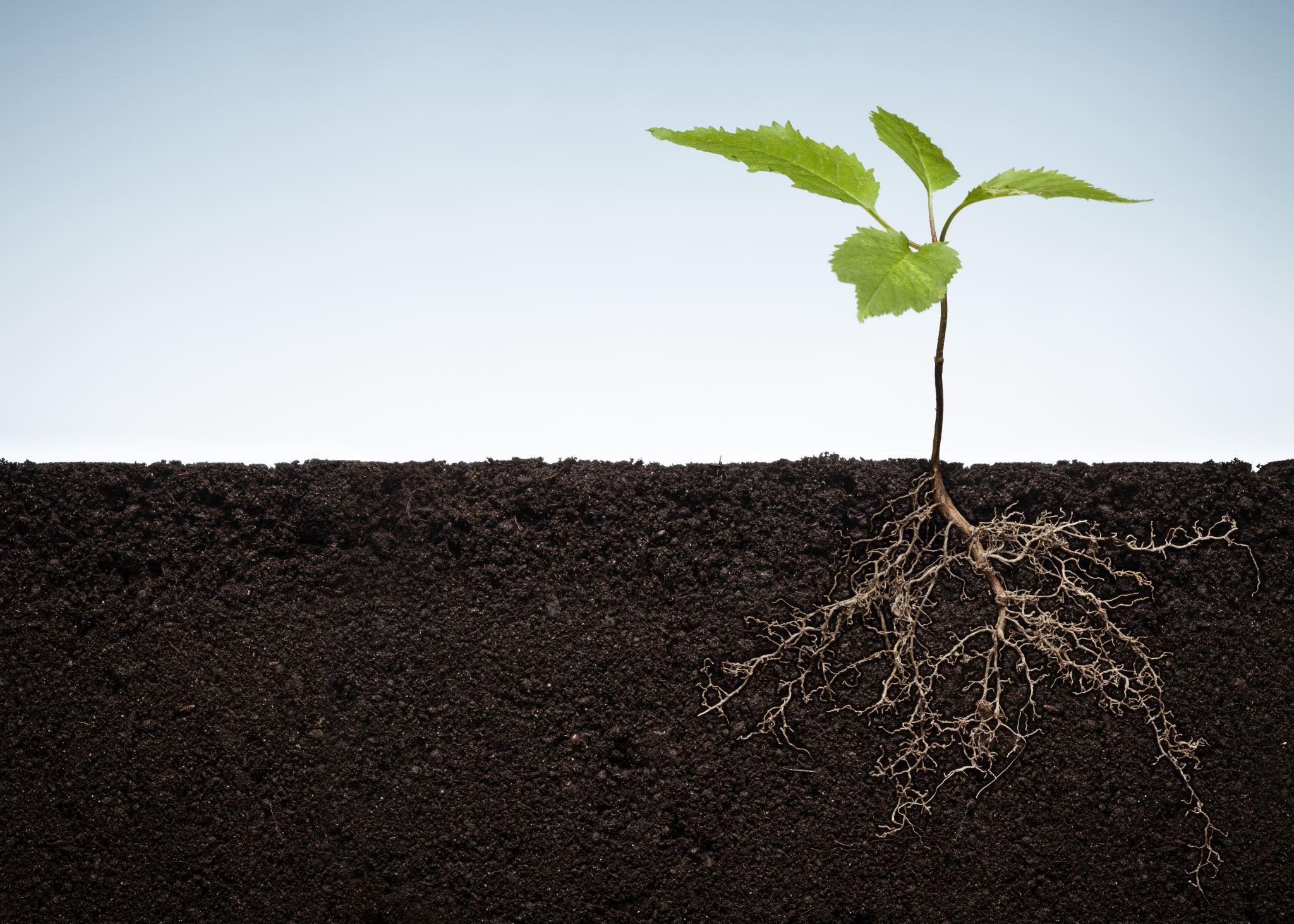 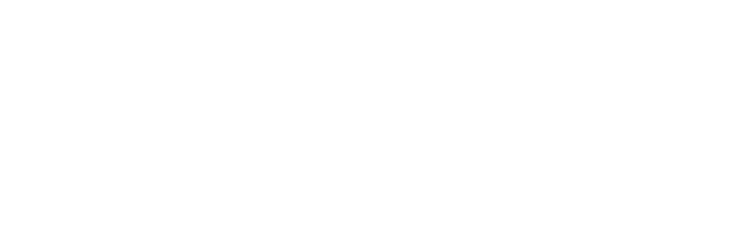 Function #4: (soil nutrients)Soil helps feed the plantSoil is the interface, the place where nutrients are absorbed by plant cells, root hairs.Soil itself supplies only a tiny bit of material to the plant’s whole body.
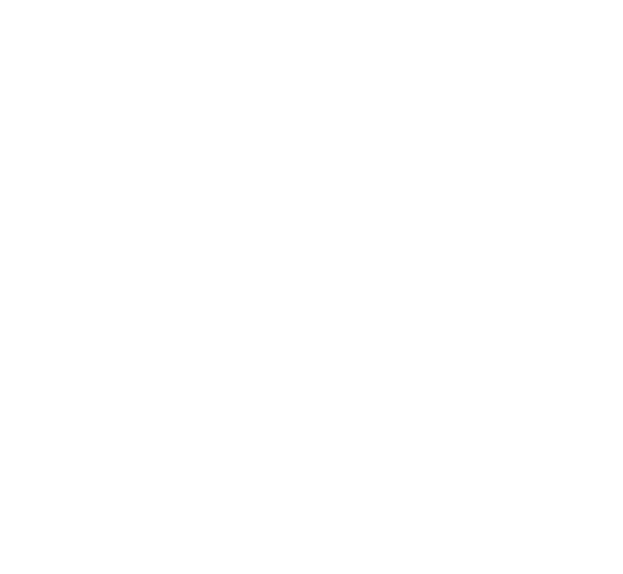 This material is based upon work that is supported by the National Institute of Food and Agriculture, U.S. Department of Agriculture, under award number 2019-38640-29879 through the North Central Region SARE program under project number ENC19-175. USDA is an equal opportunity employer and service provider. Any opinions, findings, conclusions, or recommendations expressed in this publication are those of the author(s) and do not necessarily reflect the view of the U.S. Department of Agriculture
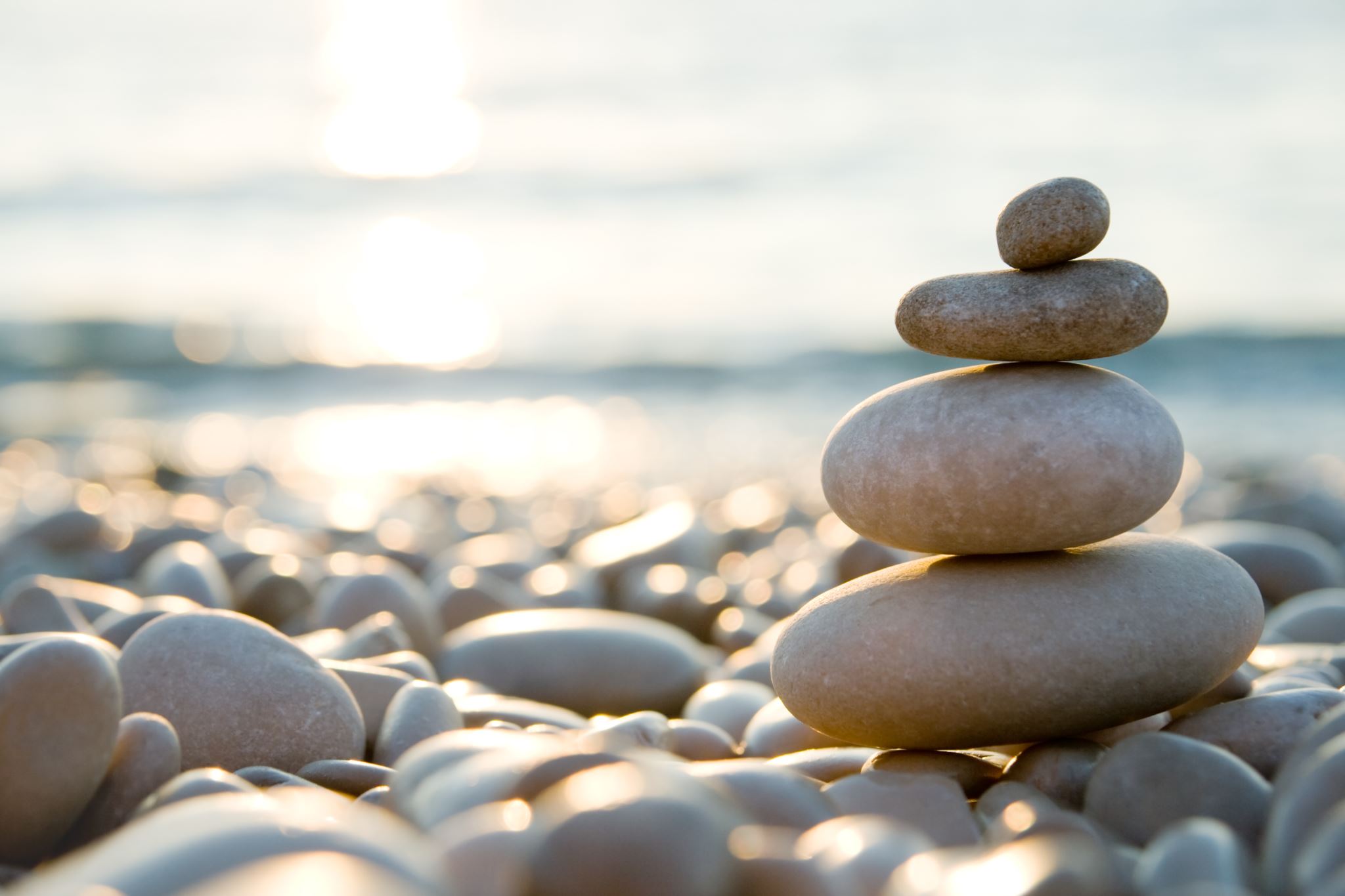 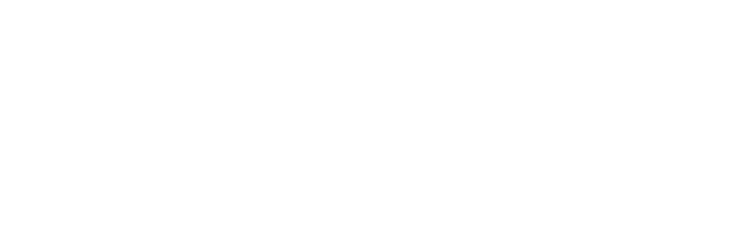 Key point
A major difference between organic and conventional farmers is that organic farmers pay closer attention to the  soil’s physical properties because they know that good function is dependent on good structure.
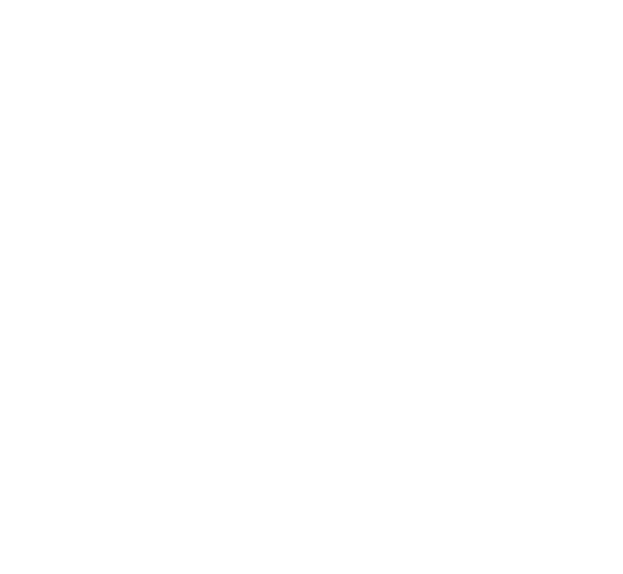 This material is based upon work that is supported by the National Institute of Food and Agriculture, U.S. Department of Agriculture, under award number 2019-38640-29879 through the North Central Region SARE program under project number ENC19-175. USDA is an equal opportunity employer and service provider. Any opinions, findings, conclusions, or recommendations expressed in this publication are those of the author(s) and do not necessarily reflect the view of the U.S. Department of Agriculture
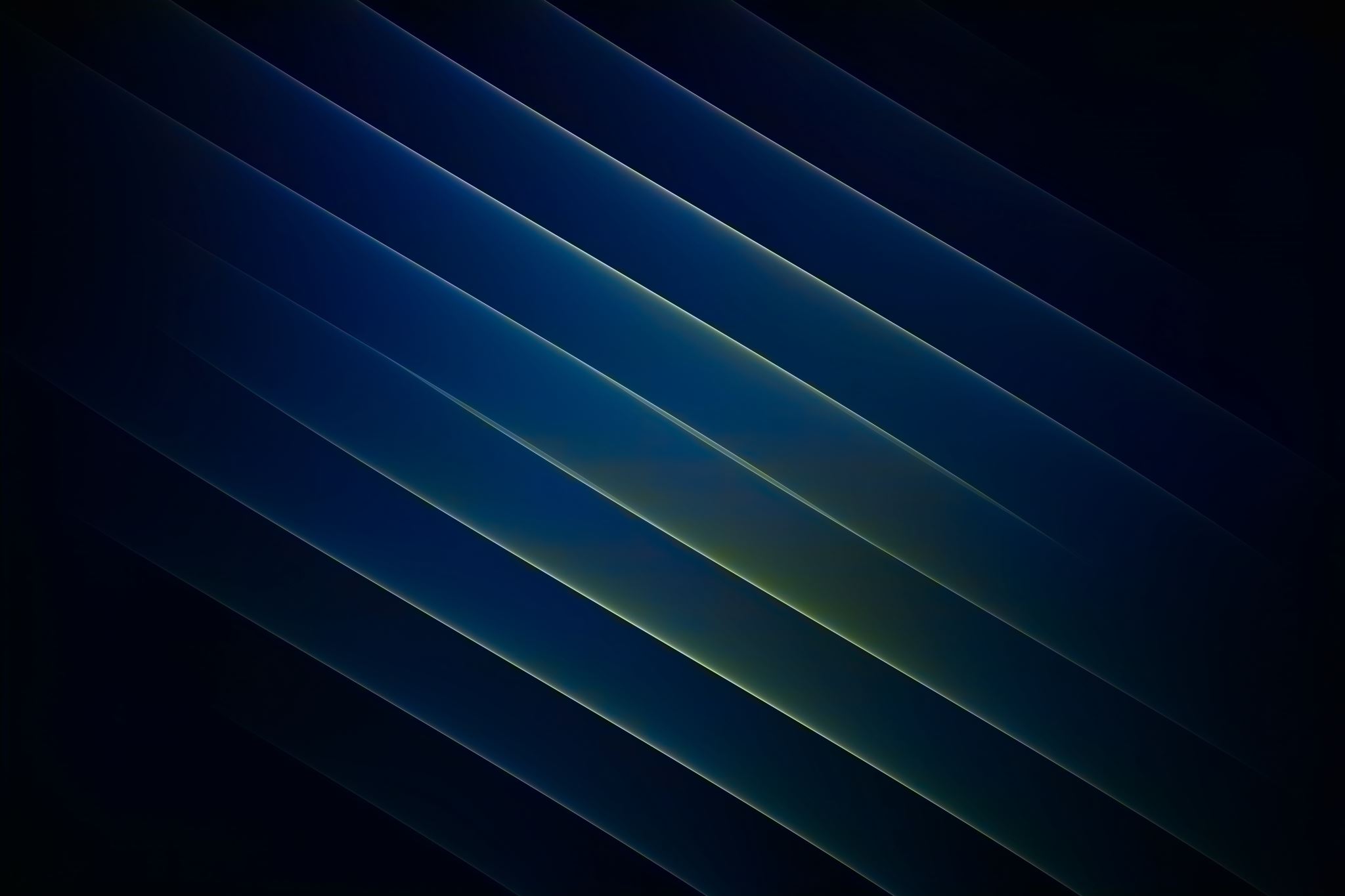 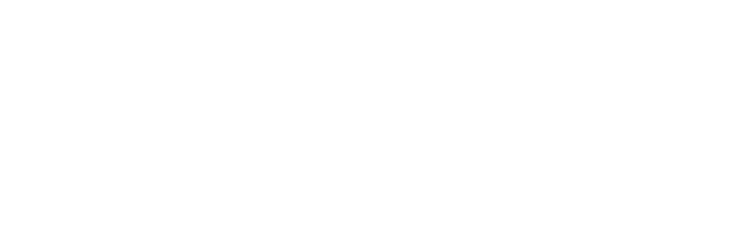 How do organic farmers “help” improve or preserve soil structure
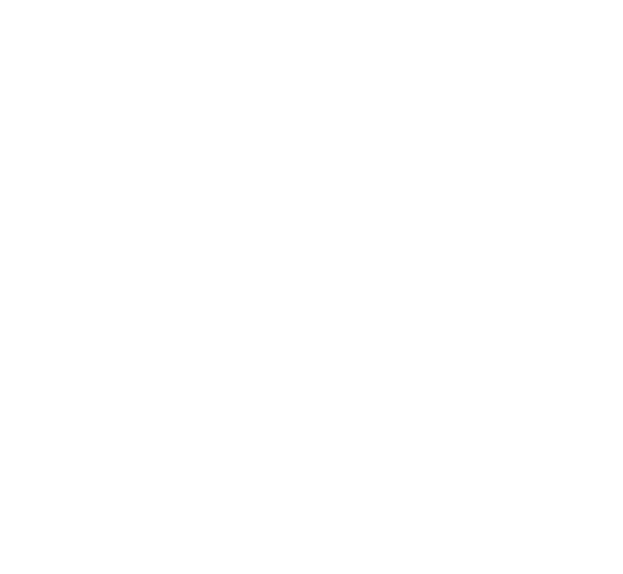 This material is based upon work that is supported by the National Institute of Food and Agriculture, U.S. Department of Agriculture, under award number 2019-38640-29879 through the North Central Region SARE program under project number ENC19-175. USDA is an equal opportunity employer and service provider. Any opinions, findings, conclusions, or recommendations expressed in this publication are those of the author(s) and do not necessarily reflect the view of the U.S. Department of Agriculture